Budget & Budget Narrative eGrants
Federal share/grantee share
Line items (Category headings)
Budget Modifications and the 10% rule
Planning Grant Special Terms and Conditions IV
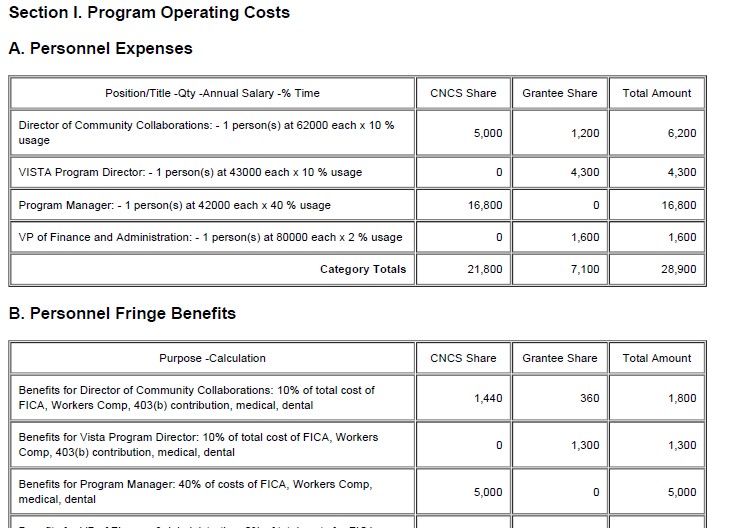 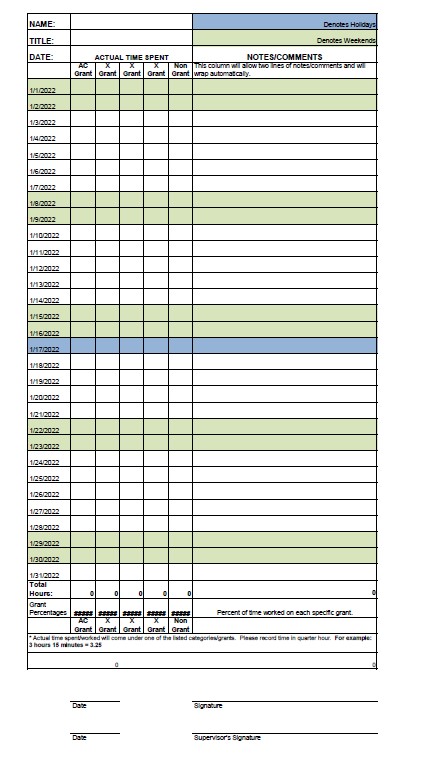 Timekeeping 2 CFR 200.430Planning Grant ST&C II B
Staff timesheets should show ALL hours worked
Distinguish between grant and nongrant hours
Among grant hours, an allocation between grantee share and federal share that accords with PER should be recorded
Allocate based on ALL hours--30 hours is 75% of a 40 hour week, but 60% of a 50 hour week
Verified by employee and supervisor
Best practice is to invoice for reimbursement of payments PAID during reporting period
Invoicing/Drawing FundsPlanning Grant Special Terms and Conditions II E1
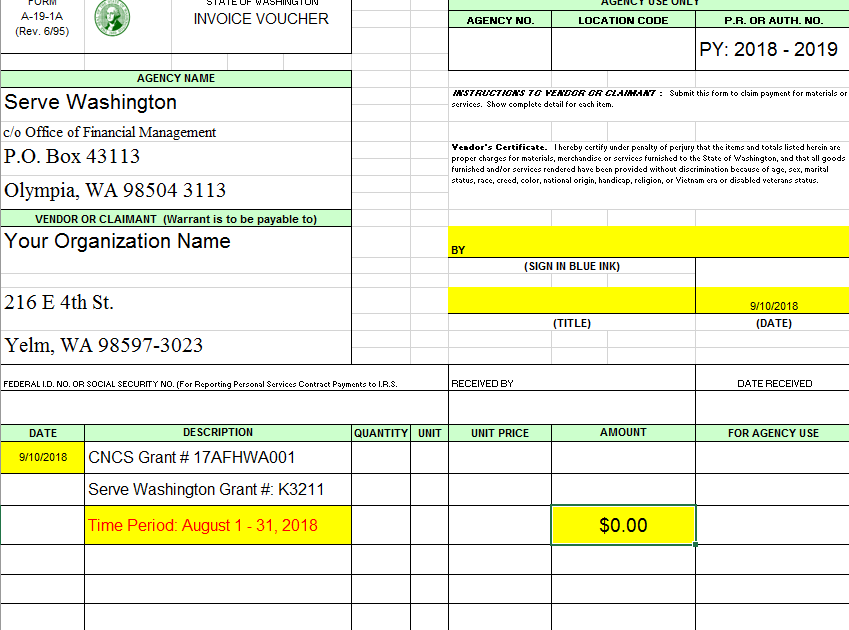 Signed A19 invoice form in pdf format (template in workbook)
Excel workbook with PERs completed to date 
Planning Grants provide an itemized GL and staff timesheets
Be sure to register as a state vendor
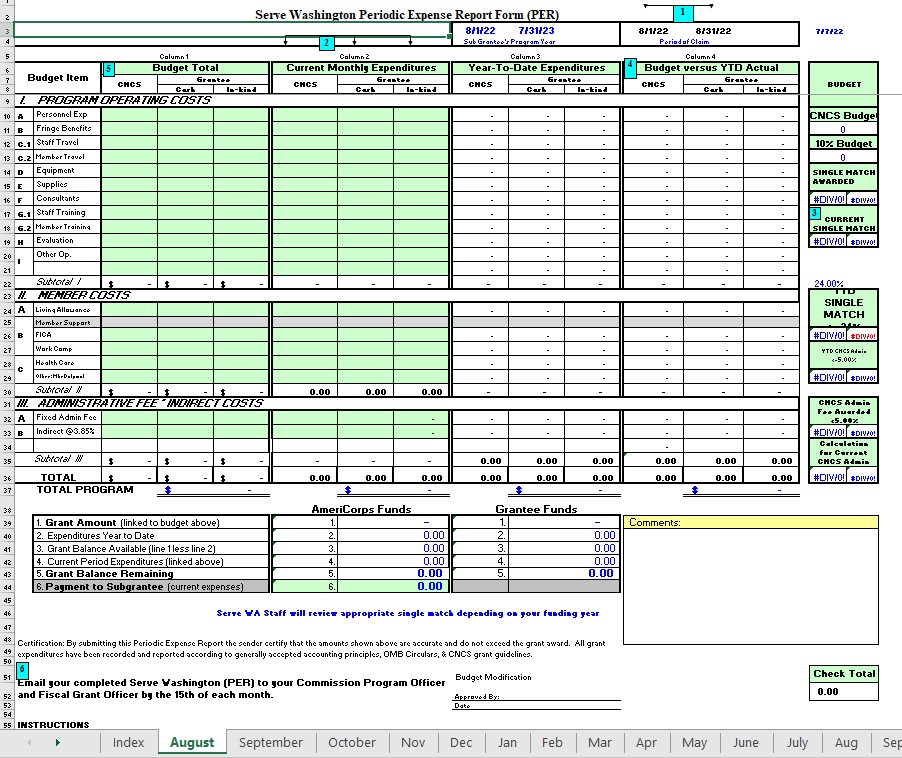 Invoice Package - PER
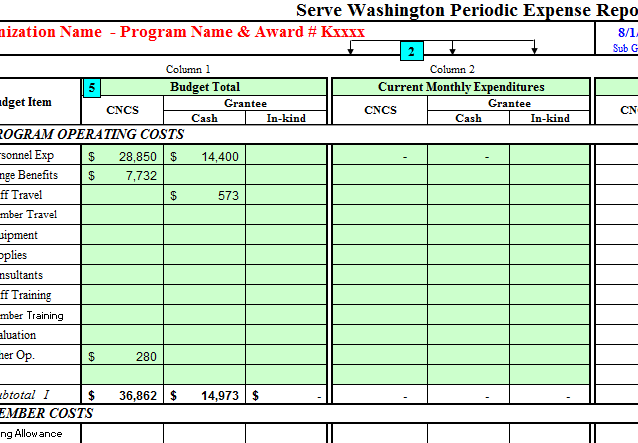 Periodic Expense Reports (PER) by Month in Fiscal Workbook
Fill out current monthly expenditures
Invoice Package - PER
Periodic Expense Reports (PER) by Month in Fiscal Workbook
Fill out indirect costs
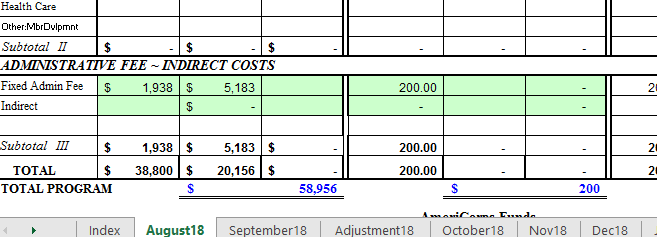 Invoice Package - PER
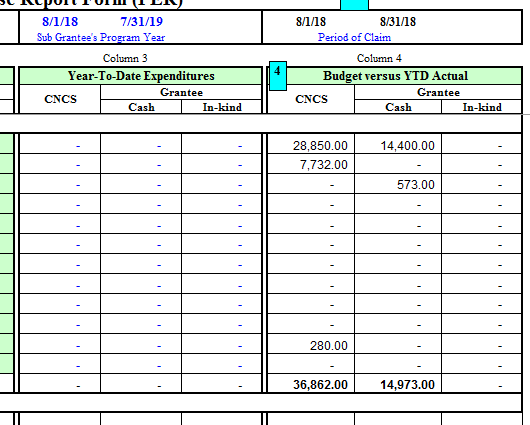 Periodic Expense Reports (PER) by Month in Fiscal Workbook
The form will track Year-To-Date and Budget vs YTD (auto calc)
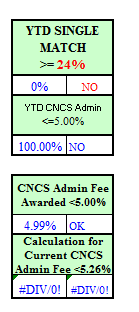 Invoice Package - PER
Periodic Expense Reports (PER) by Month in Fiscal Workbook
The form will also track if match percentage meets requirements
Invoice Package - PER
Periodic Expense Reports (PER) by Month in Fiscal Workbook
Total request for reimbursement located in bottom right
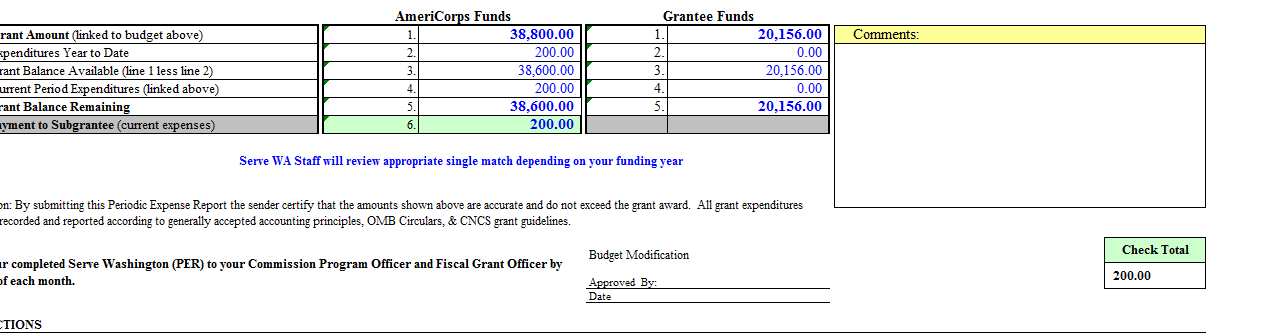